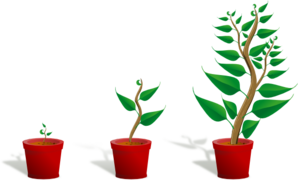 Small Business Training
5 - Balance sheets
Small business training
Balance sheets
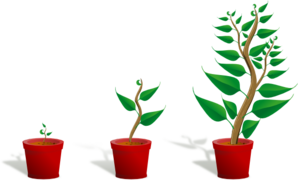 Last week ...
Managing all your business money
Idea of money pots
Small business training
Balance sheets
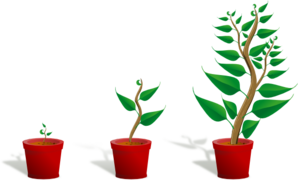 This week ...
Develop our money pots into balance sheets
Money pots
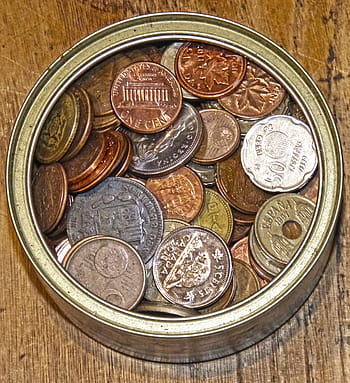 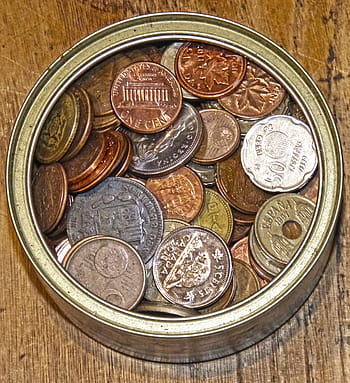 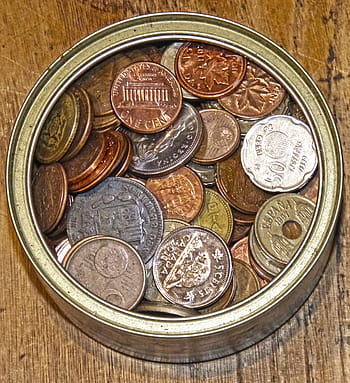 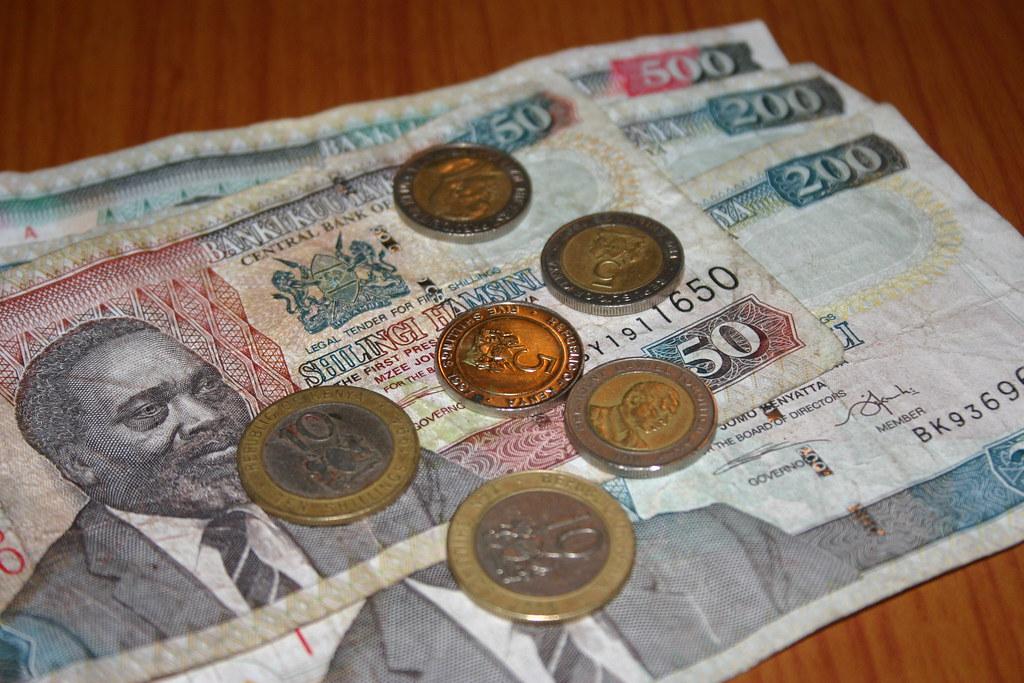 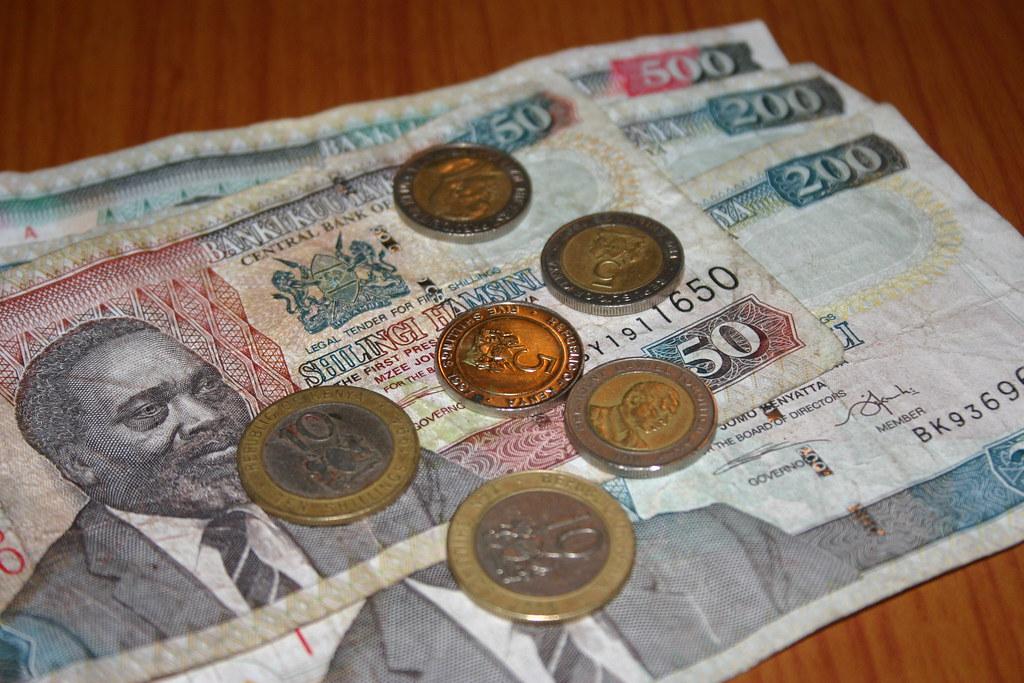 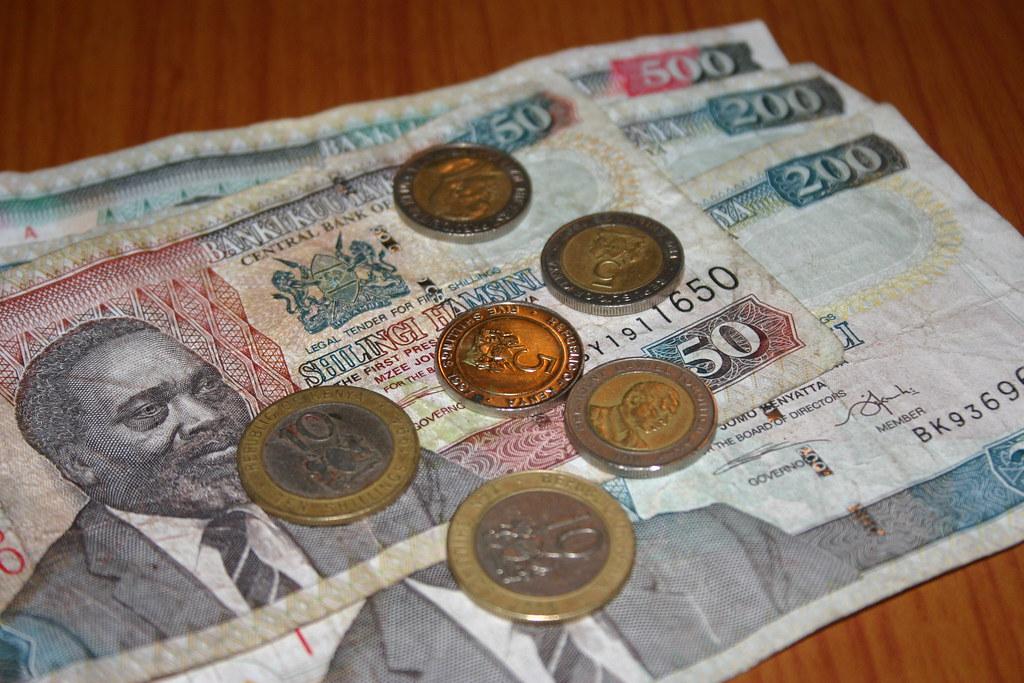 Weekly running costs

* electricity
* shop rent
* raw materials
Long term costs / savings

* replace tools
* new stock
* emergencies
* new equipment
* growing the business
Weekly personal income (wage)

* living expenses
* medical
* entertainment
Money pots - selling juice
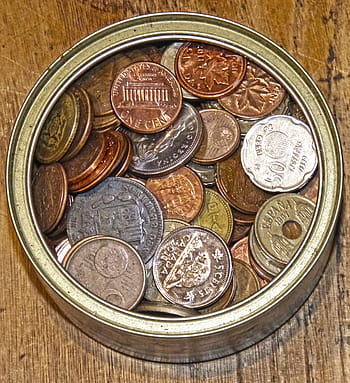 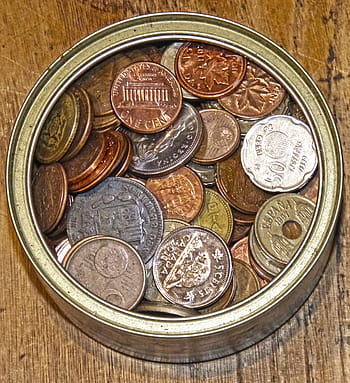 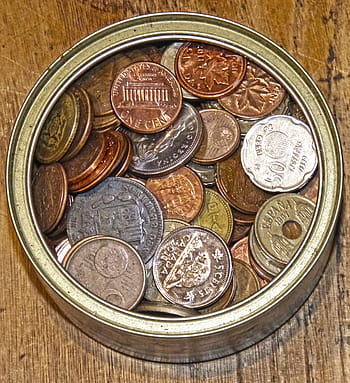 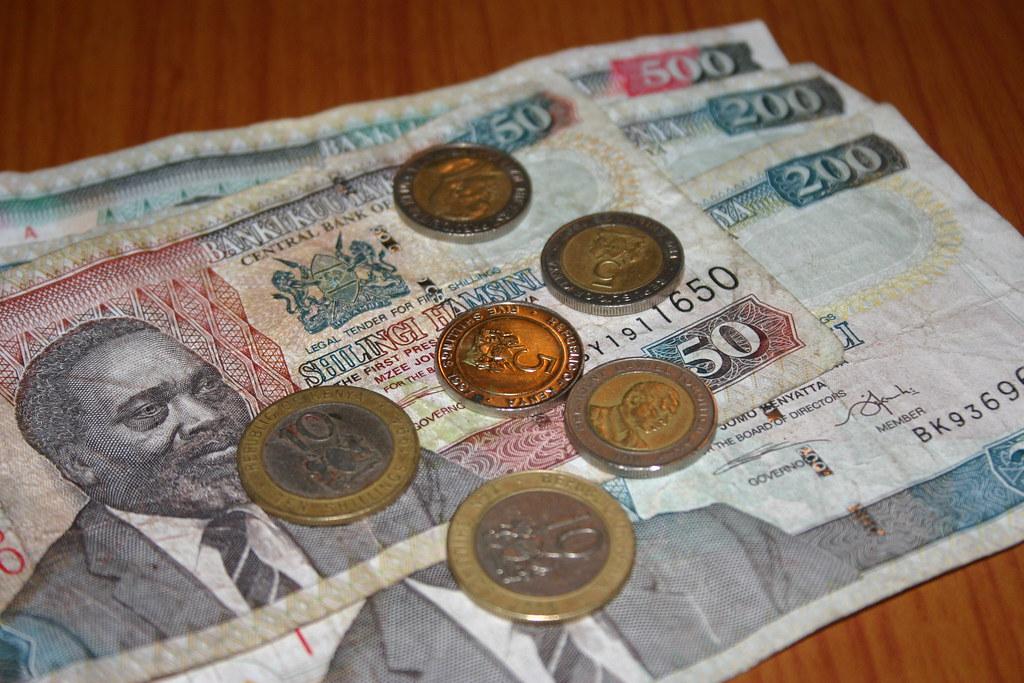 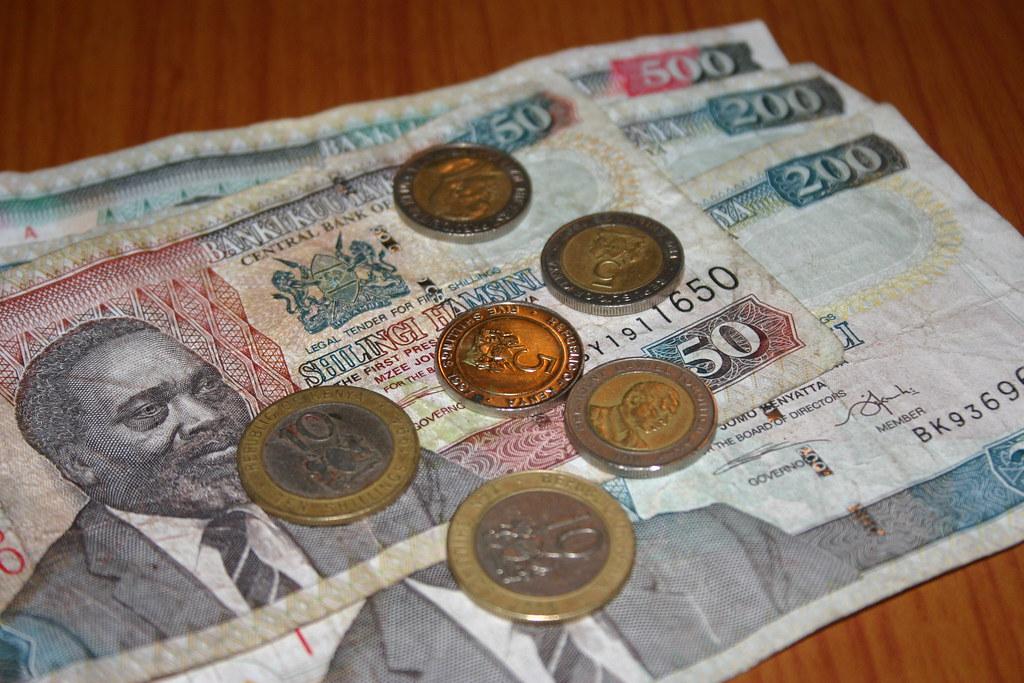 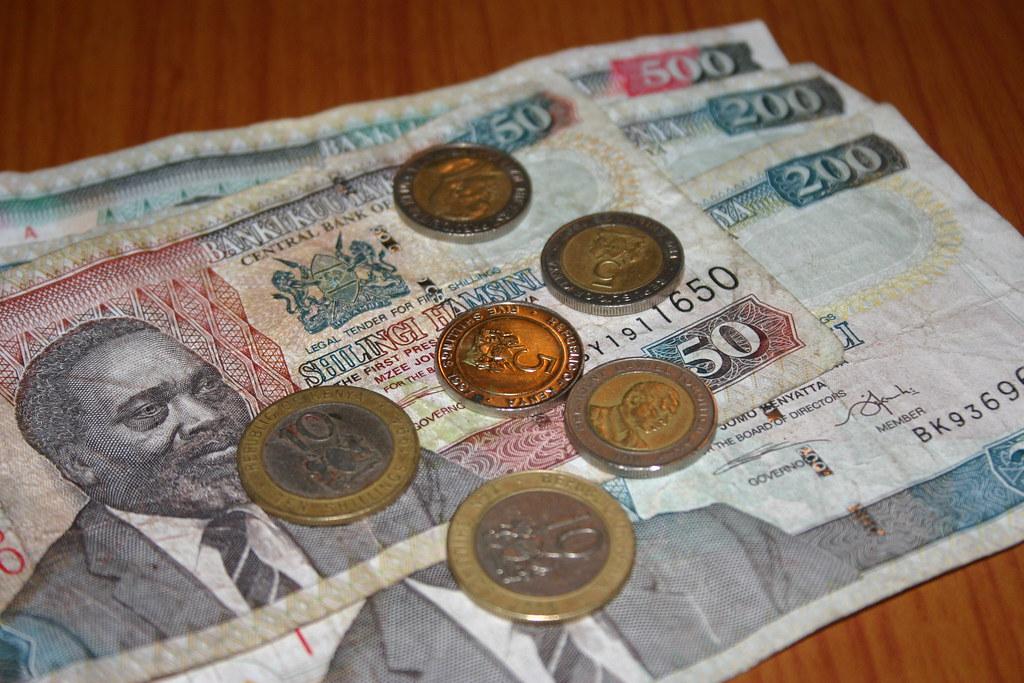 Weekly running costs
electricity 
water
mangoes
cups

TOTAL
100
100
1400
900

2500
Long term costs / savings

fridge
emergencies


TOTAL
700


700
Weekly personal wage
food
drink
accomodation
transport
 
TOTAL
200




200
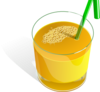 Business money and personal money
Golden rule:

Keep business money separate from personal money

(Don’t spend the money you need to keep the business running on yourself)
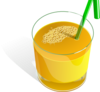 Business money and personal money
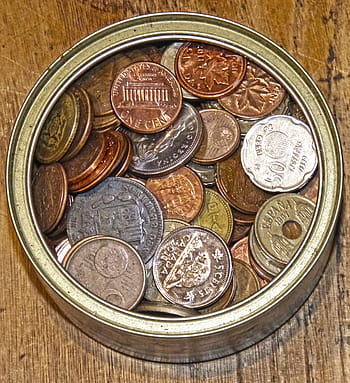 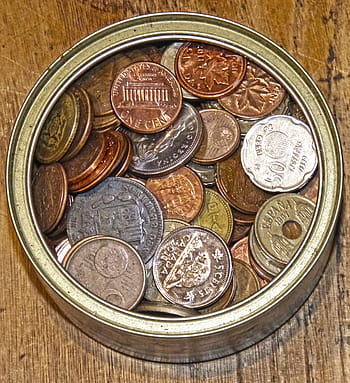 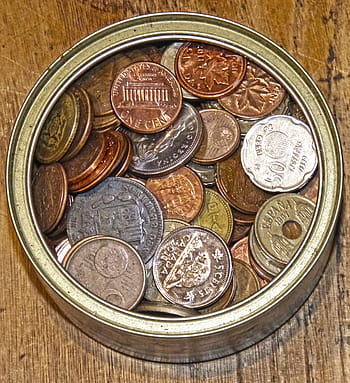 Golden rule:
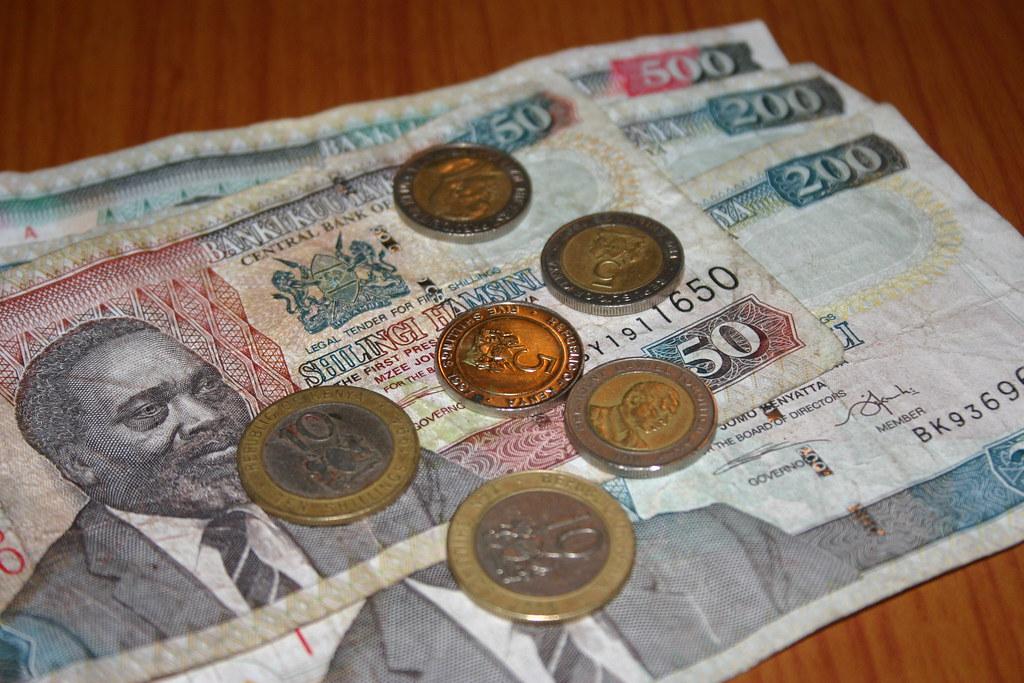 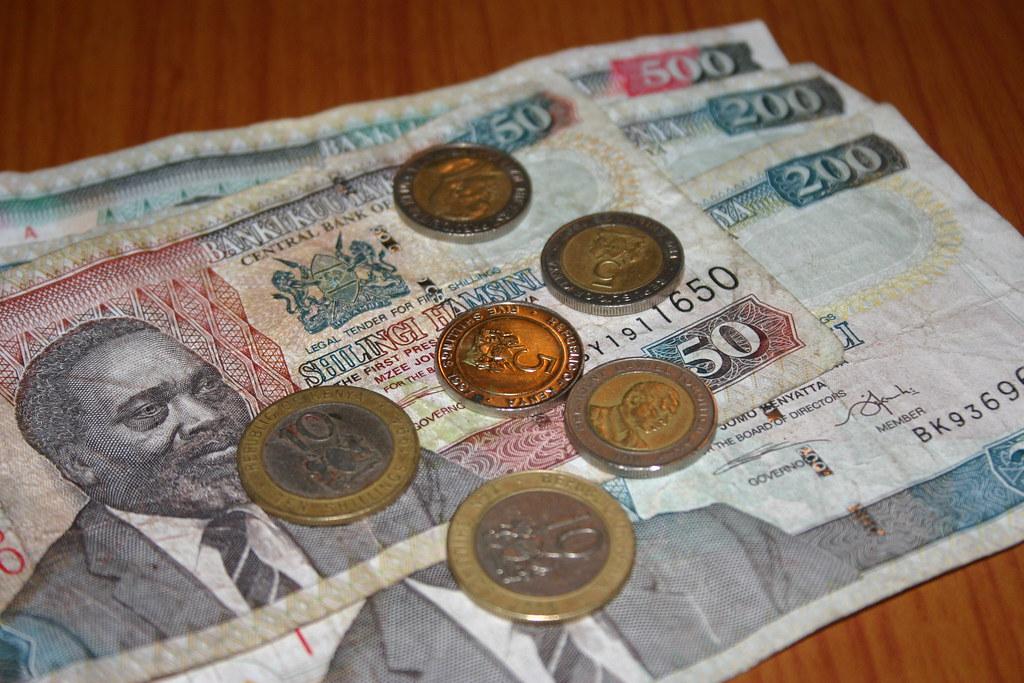 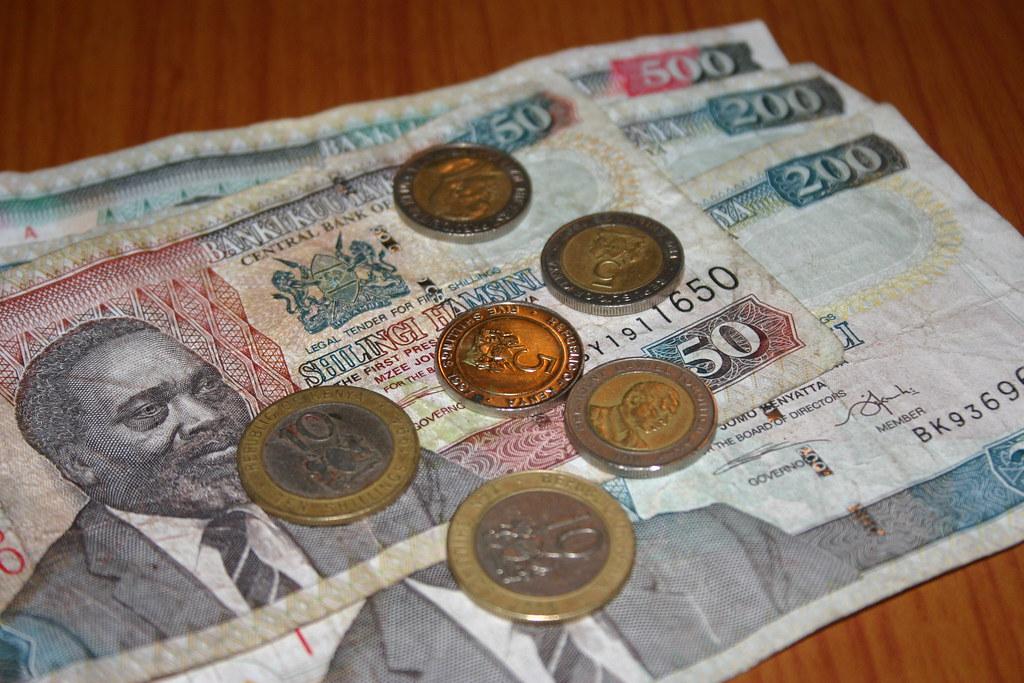 Business money
Personal money
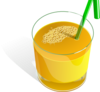 Weekly running costs
Long term costs / savings
Weekly personal wage
Business earnings (income)
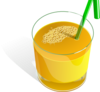 Business costs (expenditure)
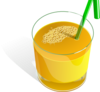 Income and expenditure balance sheet
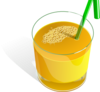 not the same
Income and expenditure balance sheet
the same
(balanced)
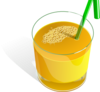 Group exercise
Write a balance sheet for the business you used as an example in the last session.
these should balance
Individual exercise
Write a balance sheet for your own business.
these should balance